Compensation Service
August 2018
End ProductsAlbuquerque Site Visit
Lesson Objectives
Upon completion of this lesson and given all available resources to include the live manual, the student will be able to:
Understand when to establish an end product.
Identify the correct end product.
Understand when to clear an end product.
Understand when to cancel an end product.
Process 800 Series Work Items.
2
2
References
M21-1, Part III, Subpart v, 10, A, 800 Series Work Items
M21-1, Part III, Subpart ii, 1.C.6 Measuring Timeliness of a Reduction or Discontinuation of Benefits 
M21-4, Appendix B, End Product Codes and Work-Rate Standards for Quantitative Measurements
VETSNET 800 Series Work Items Desk Reference
3
3
When to Establish
An end product must be established to control:
a claim from the Veteran
an appeal from the Veteran
a VA review (800 work item or matching program)
If an EP already exists to control the issue or condition, a new EP must not be established.
condition is on appeal
compensation EP is already pending
dependency is already being controlled by the pending EP
4
4
End Products
There are a large number of EPs. VSRs should use M21-4, Appendix B if they have any questions.
Some of the most common EPs are:
110, 010, 020 – compensation claims
130 – dependency
290 – eligibility decisions
400 - notification
600 – due process
692 - 800 work items
693 - over/underpayments
930 - corrections
5
5
Cancelling End Products
Cancelling an EP does not provide work credit to the Regional Office.
An EP should be cancelled when
that EP has been erroneously established
it is a duplicate EP (exception: 930s)
when an 800 work item does not necessitate any action
6
6
Clearing End Products
Clearing an EP provides work credit to the Regional Office.
Only one EP can be cleared per issue/claim.
An EP should be cleared when:
VA has completed action on the issue/claim
when an 800 work item requires additional action
when due process is necessary
7
7
Scenario 1
VA received a request to apportion the Veteran’s compensation benefit from his ex-wife on behalf of the Veteran’s stepchild on July 2, 2018. VA cleared the EP 130, without taking any further action, on August 1, 2018. Was this the correct action?
8
8
Scenario 1
Although the step-child is not eligible for an apportionment, VA must formally deny the claim before the EP can be cleared. Clearing an EP without taking any action is incorrect.
9
9
Scenario 2
A VSR reviews a claim that appeared in her work queue. A rating has been completed and the RVSR has proposed to reduce one of the Veteran’s service-connected conditions.  The VSR processes the award and an authorizer clears that EP.  The VSR then establishes EPs 600 and 693 and sends out a due process letter. After sending out the due process letter, the VSR clears the EP 600. Was this the correct action?
10
10
Scenario 2
No, the EP 600 must remain pending until final action has been taken on the due process issue(s). The RVSR must finalize the proposal with a rating. We will then take final action on the issue. An EP 930 should be established to control the due process issue. Another EP 600 cannot be established as one was already cleared.
11
11
Scenario 3
VA received a VA Form 21-526EZ and a VA Form 21-686c on November 11, 2017. The Veteran claimed that his right knee condition has worsened and listed his spouse, Mary, as a dependent. A review of the file shows that the right knee condition is on appeal and that Mary is already on the award.  A VSR clears both EPs on January 14, 2018. Was this the correct action?
12
12
Scenario 3
No, the Regional Office is not entitled to work credit for the EP 020 and 130.  First, since the claimed condition is on appeal, the VSR should have changed the EP 020 to an EP 400 and sent the Veteran a notification letter informing him that the claimed condition is currently on appeal. Second, since the dependent listed on the VA Form 21-686c is already on the award, the VSR would normally change the EP 130 to an EP 400 and send the Veteran a notification letter informing him that the dependent is already on the award. Since we are already sending a letter for the EP 020, we can use the same letter to notify the Veteran about the dependent issue. Another EP 400 is not warranted in this situation. The EP 130 should be cancelled. After the letter is sent, the EP 400 should be cleared.
13
13
800 Series Work Items
800 Series Work Items are system generated messages designed to help identify and track cases that require follow-up action.
They are a combination of a write-out and a control EP.
They are for tracking purposes only.
800 Series Work Items only appear in VETSNET Corporate Database and are not available via PIF Inquiry.
14
14
800 Series Work Items
800: Notice of Exception (NOE)
810: Notice of Benefit Payment Transaction
820: Explanation of Audit Message
830: Miscellaneous
840: Combat-Related Special Compensation (CRSC) / Concurrent Retirement and Disability Payments (CRDP) Audit Error Worksheets (AEW)
850: Manual Payment Adjustments (e.g., annual COLA)
890: Specially Adapted Housing (SAH) / Special Housing Adaptation (SHA)
15
15
[Speaker Notes: Most Common: 810 631 Series (Diaries) Examples: Future Exams, Dependency Verification, School Attendance Verification, and IU Verification]
800 Series Work Items
Actions to take with 800 Series Work Items
No action needed: PCAN – Cancel the 800 work item using the following reason, “VETSNET Msg Rvwd, no action necessary” 
Additional Action Needed: PCLR – Clear the 800 work item using the following reason “VETSNET Msg Rwd, work under proper EP” 

Important: 
When additional action is needed, Remember to establish the appropriate controlling EP.
When there is the potential for an over/underpayment, remember to establish an EP 693.
16
16
[Speaker Notes: In some circumstance you will clear an additional EP when no action is needed.  Example: When reviewing a VA Form 21-0538, if no action is needed, you will cancel the 800 series work item and clear an EP 692.]
800 Series Work Items
Proper Controlling EPs 
EP 298 – CRSC/CRDP
EP 310 – Return of 4140, Future Exam
EP 130 – Dependency Verification
EP 290 – SAH/SHA

Reminder: Use the date of the 800 Series work item as the date of claim for any controlling EPs.
17
17
800 Series Work Items
When information is received that suggests that a potential over/underpayment may exist, establish an EP 693.
The EP 693 must run concurrently with an EP until any and all actions involving the over/underpayment are complete.
The date of claim for the EP 693 is the earliest date that VA was notified of the potential over/underpayment.
The date VA receives the source document.
The date of the 800 series work item.
18
18
Scenario 4
A VA Form 21-0538 was received on March 12, 2018. The Veteran lists a spouse, Abigail, and two children, Bobby and Susan. A review of the file shows that Abigail, Bobby, and Susan are on the Veteran’s award. The claims assistant established an EP 130. The EP 130 shows up in your queue. What action do you take?
19
19
Scenario 4
Since no action is needed, you should change the EP 130 to an EP 692 and clear the EP (unless an EP 692 was already cleared). You should also confirm that the 800 series work item was cancelled.
20
20
Questions
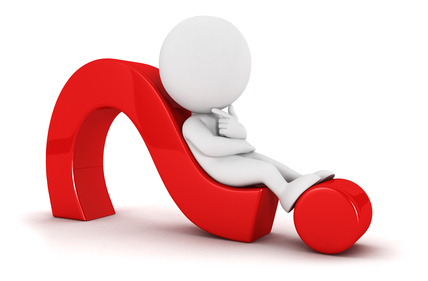 21